«Изучение строения клеток овощей и фруктов с применением оборудования Точки Роста в рамках внеурочной деятельности» интенсива «Эффективная начальная школа Подмосковья: лучшие практики»
Пронина Марина Александровна, учитель начальных классов,
 МБОУ «Центр образования № 33», Богородский городской округ
Цели проекта:
Исследовать возможности микроскопа для изучения фруктов и овощей
Систематизировать и расширить знания об овощах и фруктах
                               
                           Задачи проекта:
Узнать историю создания микроскопа
 Научиться работать с микроскопом
Научиться самостоятельно готовить материал для изучения пластид в клетках
Изучаем пользу фруктов и овощей
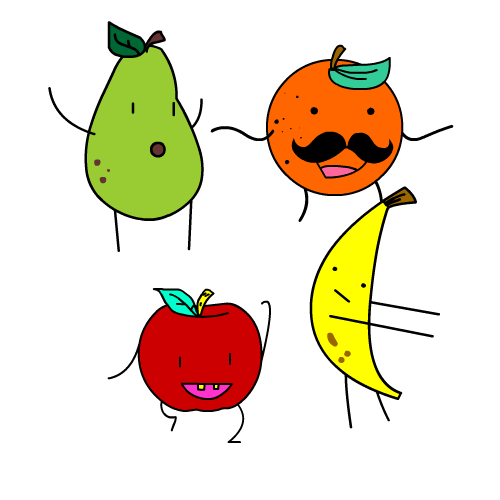 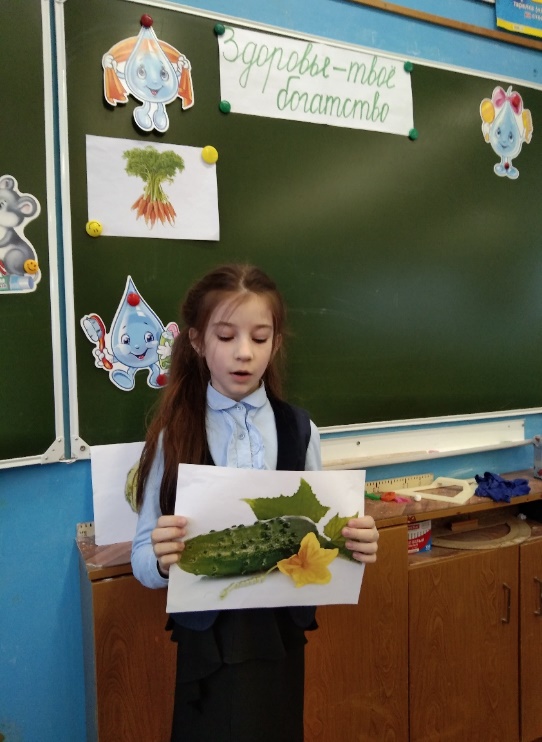 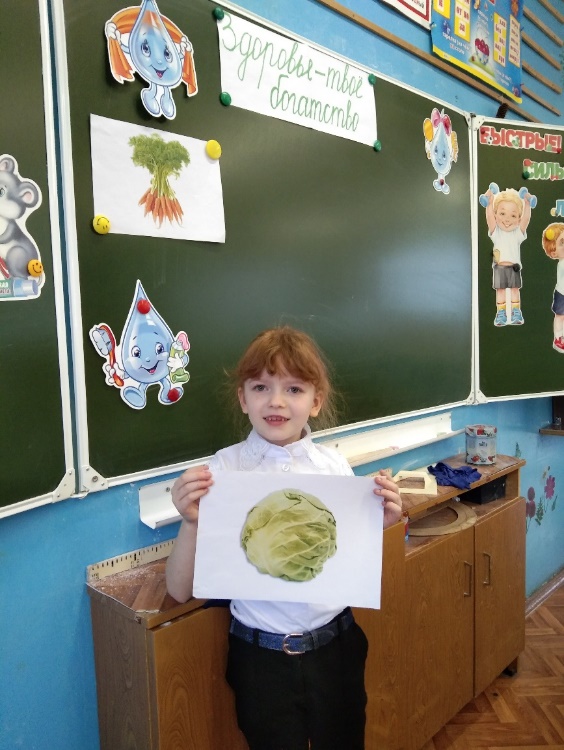 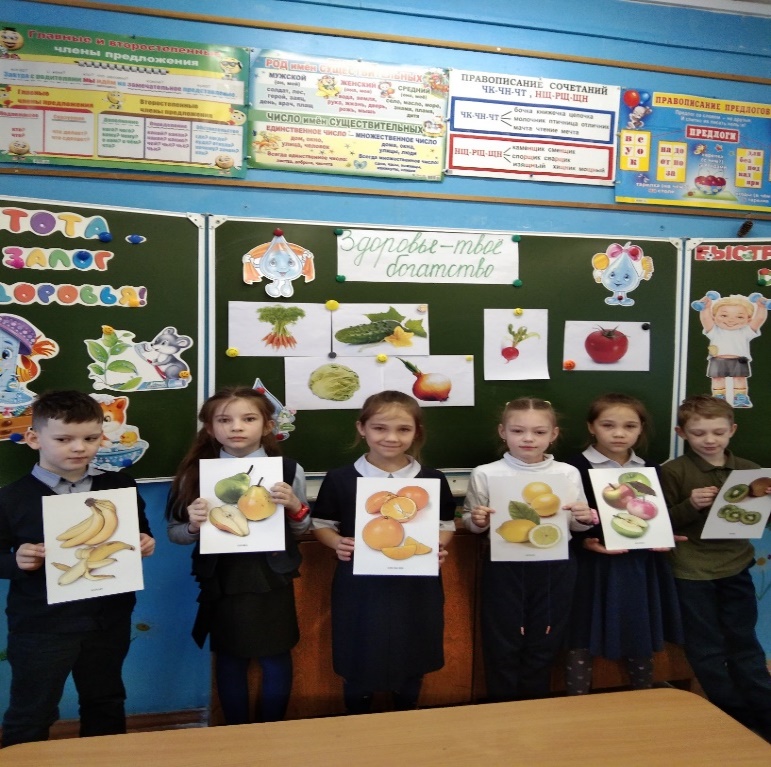 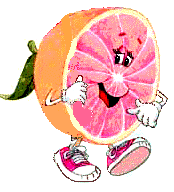 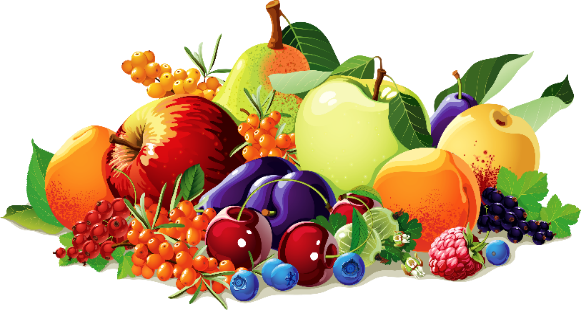 Знакомство с микроскопом
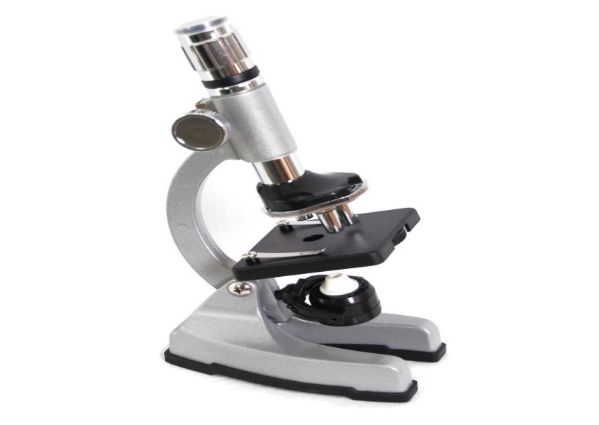 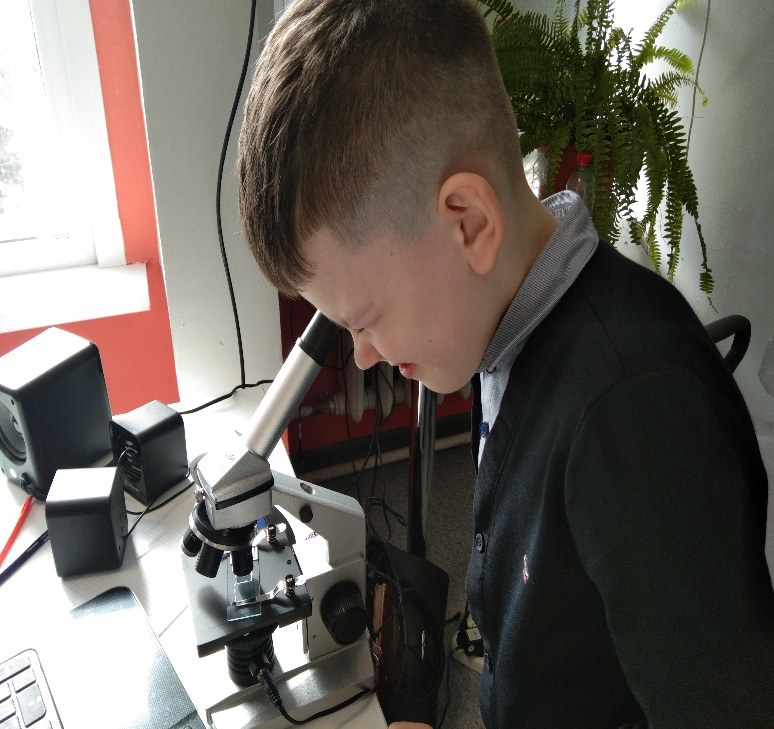 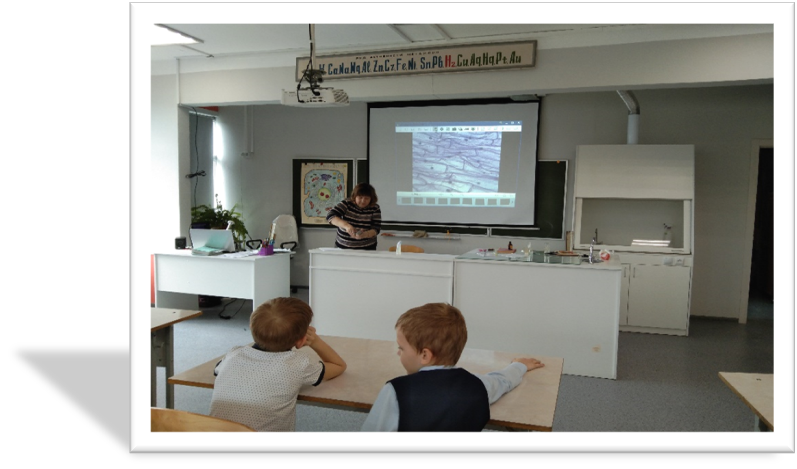 Учимся готовить материал
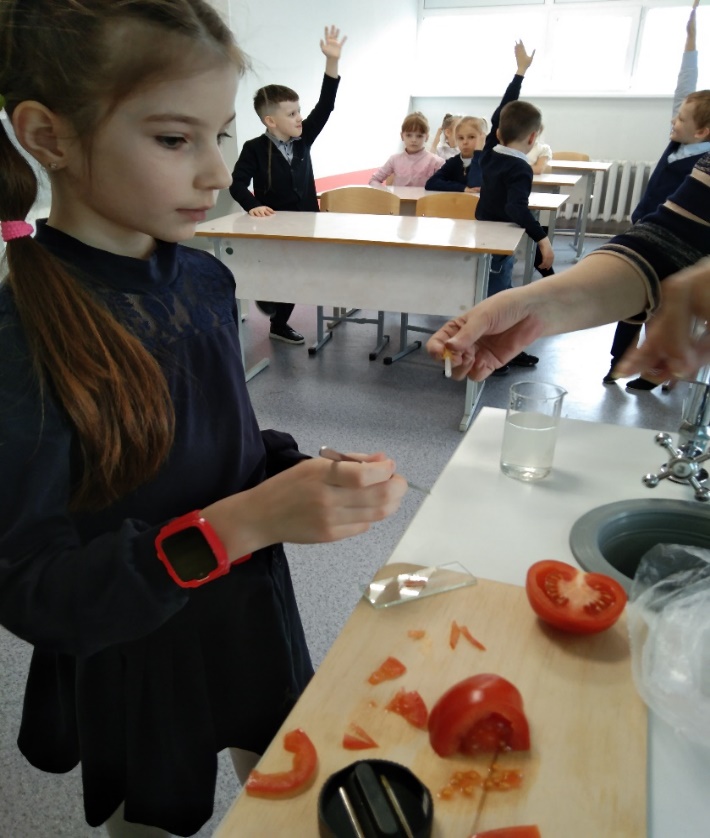 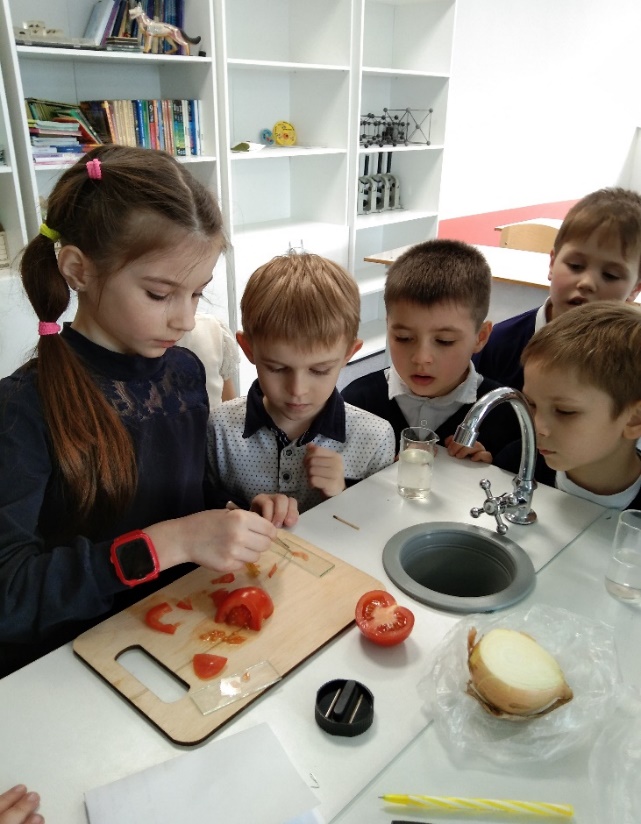 Самостоятельно готовим материал для работы с микроскопом
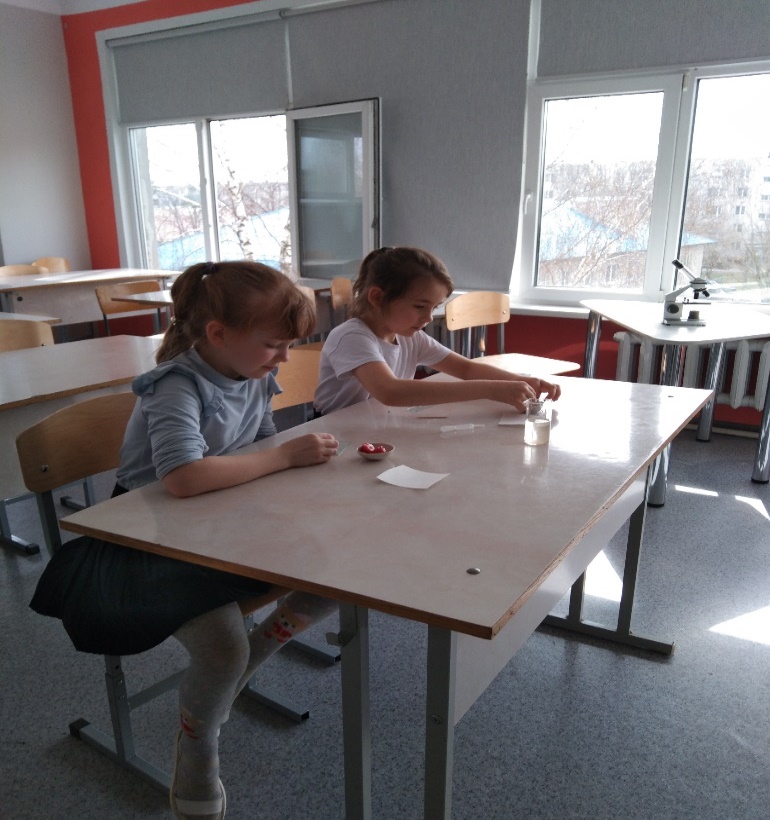 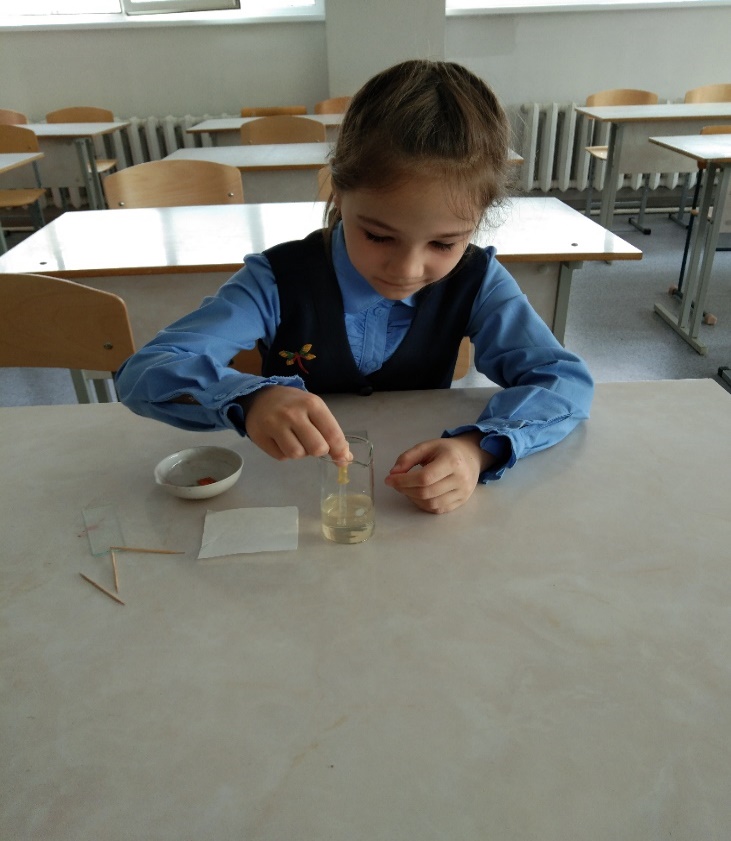 Спасибо!
Контакты: 89265477057
marina.pronina.1977@bk.ru